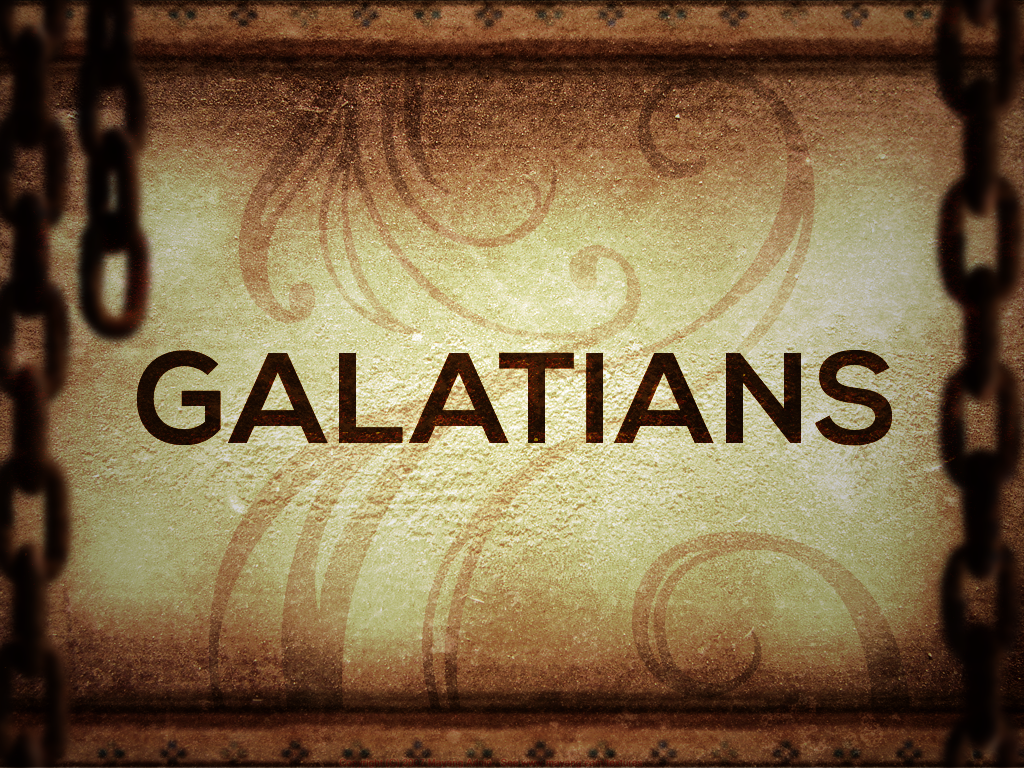 [Speaker Notes: In Galatians 3 & 4, Paul makes a series of arguments for the gospel of justification by faith in Jesus Christ. In Gal 3:1-5. he makes a “personal” argument by stating his knowledge of them and their conversion and then challenging their recollection of it. Then in Gal 3:6-25, he begins making scriptural arguments from the OT to show how the Law was never intended to be a system by which a person could be saved. 430 years before it came, God promised Abraham that through his seed (Christ) all nations of the Earth would be blessed. The promise is not nullified by the Law and is therefore the means of justification for all nations today through Christ. 

If the Law could not save in this way, the natural question would then be, “What good is it?” Paul will spend Gal 3:19-25 explaining the Law’s purpose. He will then give the practical reason for why justification by faith is the better way.]
Scriptural Argument
Gal 3:19-25 – “Why the Law then? It was added because of transgressions, having been ordained through angels by the agency of a mediator, until the seed would come to whom the promise had been made. 20Now a mediator is not for one party only; whereas God is only one. 21Is the Law then contrary to the promises of God? May it never be! For if a law had been given which was able to impart life, then righteousness would indeed have been based on law. 22But the Scripture has shut up everyone under sin, so that the promise by faith in Jesus Christ might be given to those who believe. 23But before faith came, we were kept in custody under the law, being shut up to the faith which was later to be revealed. 24Therefore the Law has become our tutor to lead us to Christ, so that we may be justified by faith. 25But now that faith has come, we are no longer under a tutor.”
What does Paul mean when he says the law was “added because of transgressions”?

Rampant sinfulness required a Law to define right/wrong

Point: The Law was meant to curb the tendency toward sin

What does Paul mean when he says that, “Scripture has shut up everyone under sin”?

Contrasts w/what can actually instill spiritual life in Christ

Point: Man was enslaved by law/sin so he would appreciate the grace and mercy to come

What about the Law makes it a “tutor”?

Educated man on his inability to save himself

Point: Designed to help man see his need for a Savior
[Speaker Notes: What does Paul mean when he says the law was “added because of transgressions”?

Paul explains the lack of understanding about the Law on the Jews part. The Jews who came out of Egypt were chronically sinful, idolatrous, and unrighteous. God gave the Law to define the standards they needed to attain to be the holy nation He purposed for them. But Jews proved time and again throughout their history that they could not keep the Law perfectly, something to which scripture testifies to over and over again (Rom 3:20; 5:20; 7:7). The Law was not given, though, to add salt to an open wound. It was also designed to curb their appetite and tendency toward sin (1 Tim 1:9-10). 

2) What does Paul mean when he says that, “Scripture has shut up everyone under sin”?

Paul states this to contrast the OT with the kind of system that actually can produce righteousness for man. Gal 3:21b – “…For if a law had been given which was able to impart life, then righteousness would indeed have been based on law”. In other words, true spiritual life cannot be gained on the basis of law because the law condemns all men since all men have not been able to keep it. If righteousness were on the basis of law, nothing the law Moses by itself would have been enough. But as it was, it was full of fault (Heb 8:7-8) and now made obsolete by the coming of a better Law (Heb 8:13). Now man can properly appreciate the grace and mercy brought in under Jesus Christ (1 Cor 15:56).

3) What about the Law makes it a “tutor”?

The OT contains a lot of useful information – fundamentals, rudimentary instruction, basics about God and His holiness as well as His holy demand for His people. This means that the Law had an undeniable purpose from the very beginning, to educate mankind so that he would see his utter inability to save himself and his need for a Savior in Jesus Christ. Having fulfilled this purpose, therefore, we are no longer under a tutor as a judicial document though it continues to provide instruction, encouragement, and hope for those who study it (Rom15:4; 1 Cor 10:11).]
Practical Argument
How does one become a son of God through faith?

By being baptized

Point: The entrance to the kingdom of Christ is baptism, not circumcision (Col 2:11-12)

What is being “clothed with Christ”?

Union w/Christ at conversion

Ongoing transformation as a result of our relationship w/Christ

Transformation of our bodies at the resurrection

Point: This process begins when we are baptized

Contrast Paul’s statement that we are “one” in Christ w/the different roles in which He has put us in His kingdom

Eliminates cultural, social, religious, and gender barriers to salvation

Does not eliminate the roles in which he has placed God’s people within the kingdom

Point: Many members, same body (1 Cor 12:20)
Gal 3:26-29 – “26For you are all sons of God through faith in Christ Jesus. 27For all of you who were baptized into Christ have clothed yourselves with Christ. 28There is neither Jew nor Greek, there is neither slave nor free man, there is neither male nor female; for you are all one in Christ Jesus. 29And if you belong to Christ, then you are Abraham’s descendants, heirs according to promise.”
[Speaker Notes: 1) How does one become a son of God through faith?

Paul very naturally ties baptism with as the point at which a person becomes a son of God to the point that he almost takes it got granted. While we tend to focus on this more strongly due to the exemption of this act from most denominations teaching about salvation, Paul is simply stating that nothing taught in the Law of Moses needed to be performed on top of baptism, in addition to baptism, or as a supplement for them to be saved. Paul also infers rather strongly in Col 2:11-12 that what circumcision accomplish in the Mosaic system is what baptism now accomplishes in the New Testament, only better.

2) What does it mean to be clothed with Christ?

Three things: First, and foremost in the context of Gal 3:27, it is the union we undergo with Christ at the point of our conversion. Everyone who has committed there life to Christ through a believer’s baptism has put on Christ. Second, it also represents the ongoing transformation into Christ’s character that should naturally result from such a conversion. As Paul would later say in Rom 13:14, we are to “put on the Lord Jesus Christ, and make no provision for the flesh”. As he says in Col 3:12, we are to “put on a heart of compassion, kindness, humility, gentleness and patience.” Third, it can also describe the transformation that our bodies will undergo when we are resurrected from the dead. Paul explains again in 1 Cor 15:53 that “this perishable body must put on the imperishable, and this mortal body must put on immortality”. However, as we await that day, “we groan, longing to put on our heavenly dwelling, if indeed by putting it on we may not be found naked. For while we are still in this tent, we groan, being burdened—not that we would be unclothed, but that we would be further clothed, so that what is mortal may be swallowed up by life” (2 Cor 5:2-4).

3) Contrast Paul’s statement that we are “one” in Christ w/the different roles in which He has put us in His kingdom

The promise was that through Abraham’s seed, all nations of the Earth would be blessed. While the Jews placed so much stress on externals such as genetics and acreage, God wants salvation available to all regardless of cultural, society, religious, or gender differences. However, in designing His kingdom He has placed us in different roles. Male and female are equal in salvation, but have been given different roles to fulfill. Even certain men cannot perform certain functions that other men can; and certain women cannot perform certain functions that other women can. This is not about equality of roles, but equality of salvation. We are all able to be in the same body, but within that body are different members performing different functions for the growth of the body.]
Practical Argument
How does vs. 1 – 3 describe the Jews under the OT?

Children no different than slaves, placed under bondage

Point: Though a child, the privileges prepared by the Father are for the future

What is significant about the phrase “when the fullness of time came…”?

When God saw the ideal time to send Jesus to the world

Point: The world was prime for receiving the gospel

What is implied by the fact that we can approach God as “Abba” and “Father”?

We are not slaves and God is not our task master. He is our Father and we are His children.

Point: We should be confident in His love for us
Gal 4:1-7 – “1Now I say, as long as the heir is a child, he does not differ at all from a slave although he is owner of everything, 2but he is under guardians and managers until the date set by the father. 3So also we, while we were children, were held in bondage under the elemental things of the world. 4But when the fullness of the time came, God sent forth His Son, born of a woman, born under the Law, 5so that He might redeem those who were under the Law, that we might receive the adoption as sons. 6Because you are sons, God has sent forth the Spirit of His Son into our hearts, crying, “Abba! Father!” 7Therefore you are no longer a slave, but a son; and if a son, then an heir through God.”
[Speaker Notes: 1) How does vs. 1 & 2 accurately describe the Jews under the OT?

Being under the law of Moses is like being an underage child who can not yet enjoy privileges that had been prepared for you. You are really no different than a bond-servant/slave because you hadn’t yet reached maturity (2 Cor 3:13). And as a slave under the old covenant, you are trapped under the elements of the world, whose worldly ways enacted a penalty and curse from the law upon your head. It was not a good system to be under because it wasn’t a system by which you could be justified (Rom 8:3). It was our flesh that kept the law from being a system that could justify us. And because the elements of the this world attracted our flesh to the point of sin, we were trapped under the penalty of the law with no hope in and of ourselves.

2) What is significant about the phrase “when the fullness of time came…”?

This was the ideal time for God to send Jesus to the world. Circumstances were prime for a host of reasons, a few of which are:

Roman oppression made the Jews hungry for the Messiah
Roman conquests in the known world made travel easier, causing the gospel to spread easier
The Greek language, one of the best ever, was spoken by virtually everyone making it an ideal way to communicate the gospel message

3) What is implied by the fact that we can approach God as “Abba” and “Father”?

We are children, not slaves. Therefore we should not have an attitude of constant fear/torment that hell is just around the corner the moment we slip. Fathers want their children to have confidence in His love for them, confidence about the future and His work to accomplish that future. That’s what anyone would expect from a good father. And yet our heavenly Father isn’t just a good Father, is He? He’s a perfect Father; something we can’t say about earthly fathers. And in this relationship, it is no longer a matter of, “Father, do I have to?” That’s what an immature son asks. A mature son asks, “Father, what can I do for you?”]